BOJA
KONTRAST KROMATSKO - AKROMATSKO
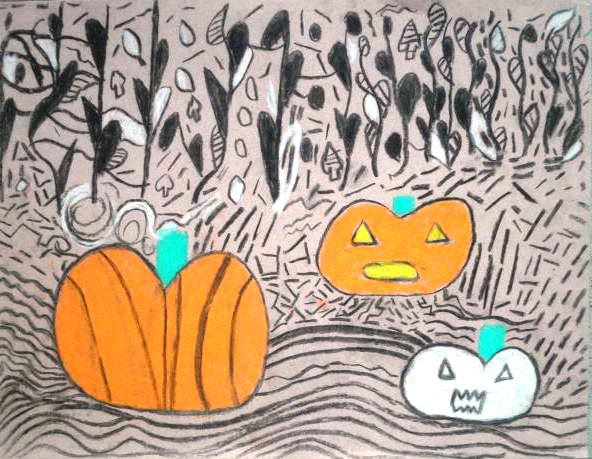 Nives Miljuš, III. osnovna škola Bjelovar, Bjelovar
Koje boje vidiš na krugovima?
KROMATSKE (ŠARENE)
 BOJE
AKROMATSKE (NEŠARENE) BOJE
KONTRAST (SUPROTNOST)
šarene – BOJE
nalaze se u dugi
nešarene – NEBOJE
nisu u dugi
Koliko tonova sive boje (neboje) prepoznaješ? Pokušaj sliku zamisliti u boji!
KONTRAST KROMATSKO - AKROMATSKO
Koliko akromatskih tonova vidiš na fotografiji?
Pogodi koje su boje na slici!
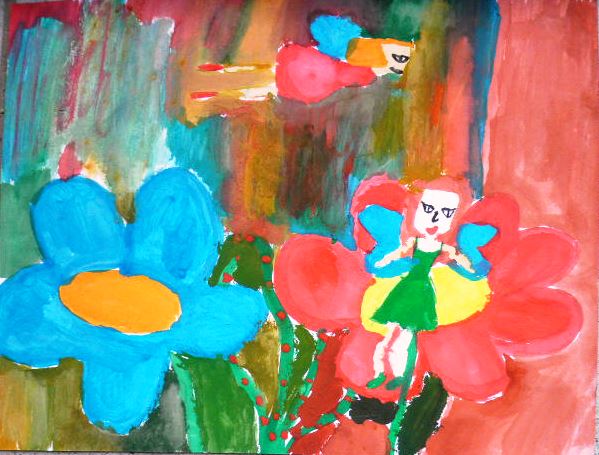 Ponovimo.
KROMATSKE BOJE (ŠARENE): žuta, crvena, plava, narančasta, zelena i ljubičasta → nalaze se u dugi
AKROMATSKE (NEŠARENE, NEBOJE): bijela, tonovi sive i crna
TONOVI SIVE nastaju miješanjem bijele i crne
Šarene i nešarene boje su u KONTRASTU
KONTRAST boja i neboja javlja se kada su na istoj slici boje i neboje
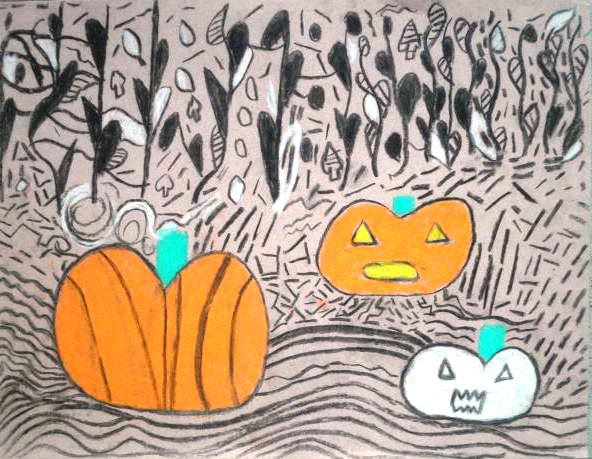 Iva Hruby, 3.r.
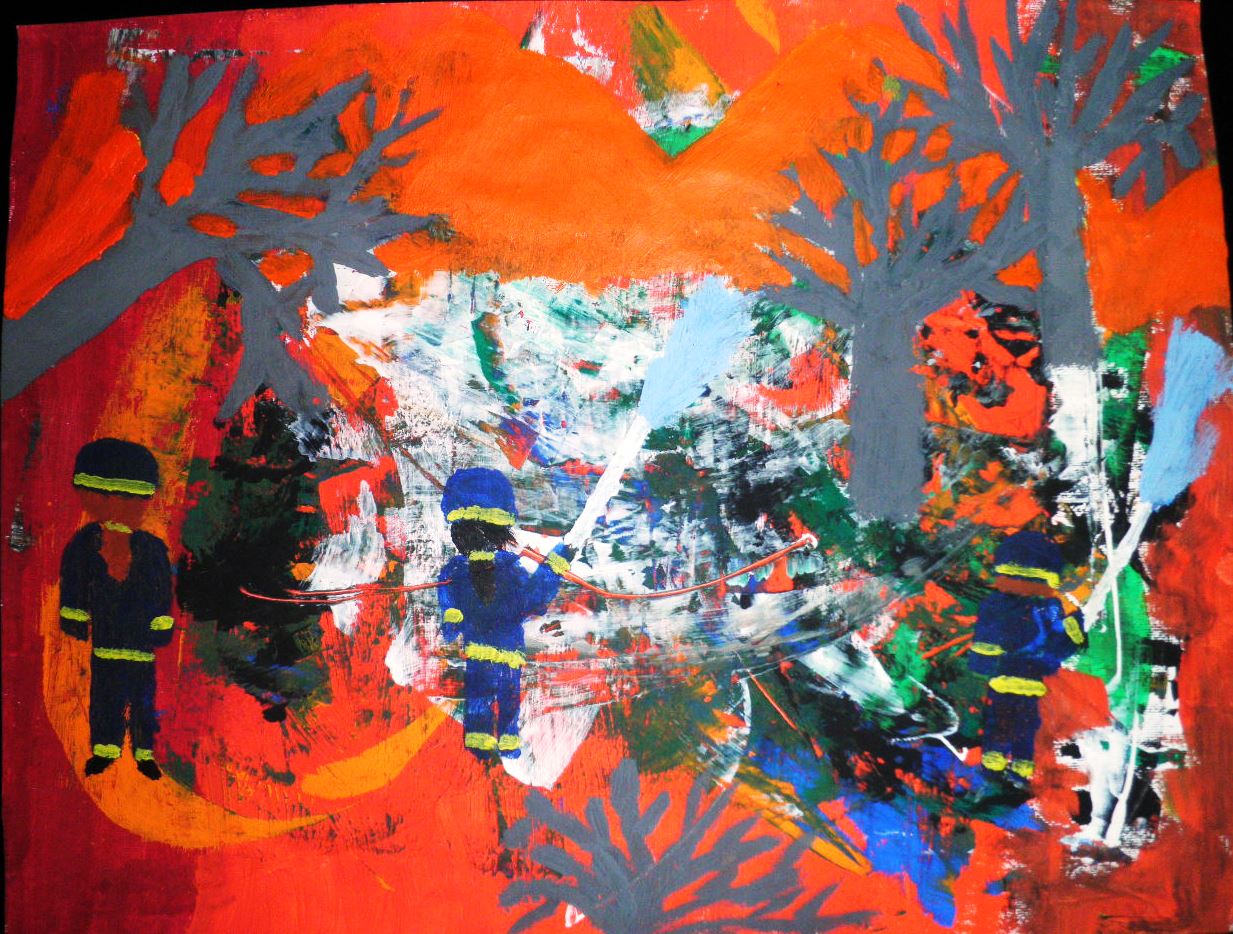 Ivona Miklobušec, 4.r.
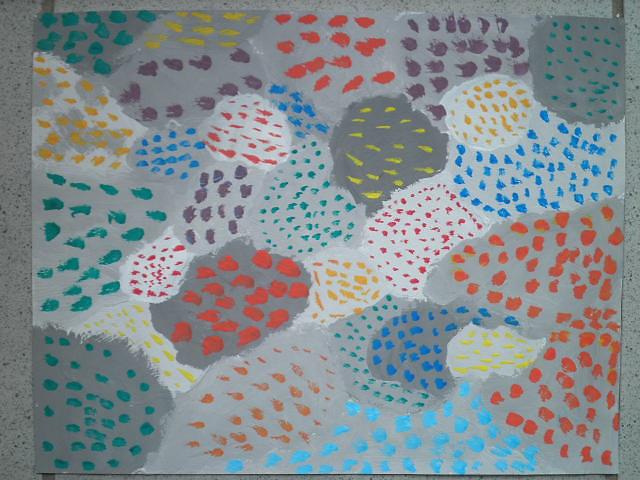 Antonia Hodalić, 3.r.
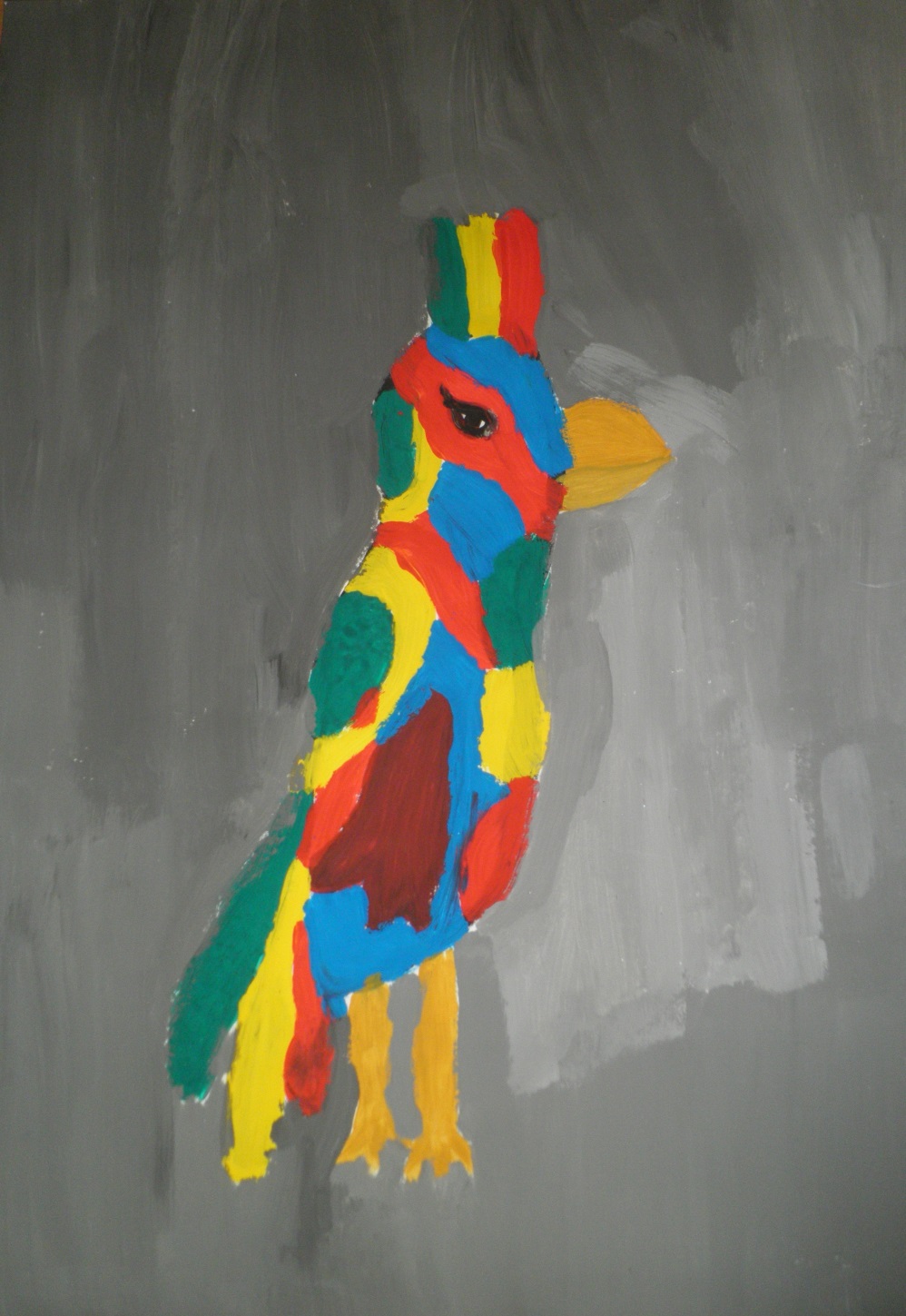 Rea Ban, 3.r.
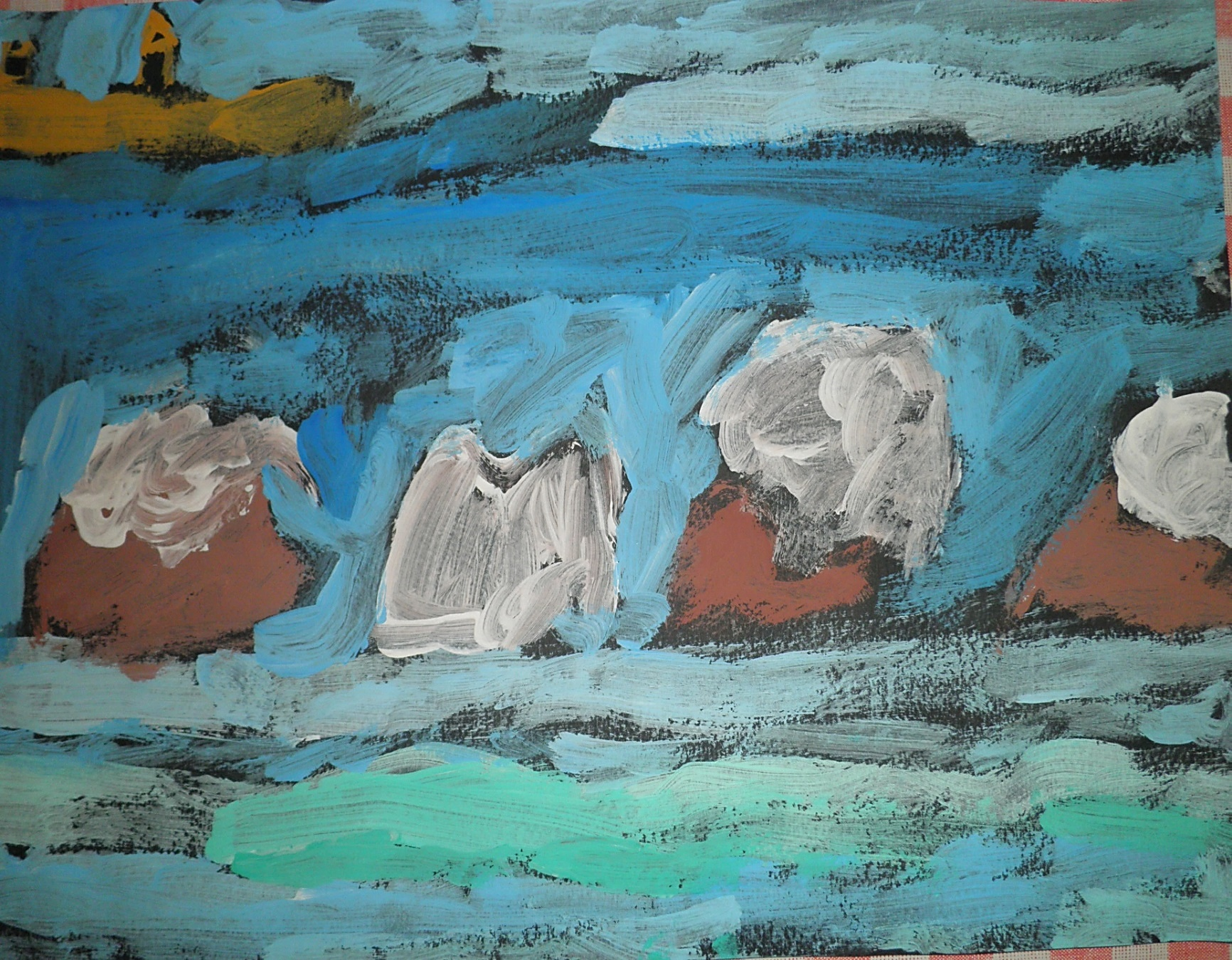 Vlatka Jakšeković, 3.r.
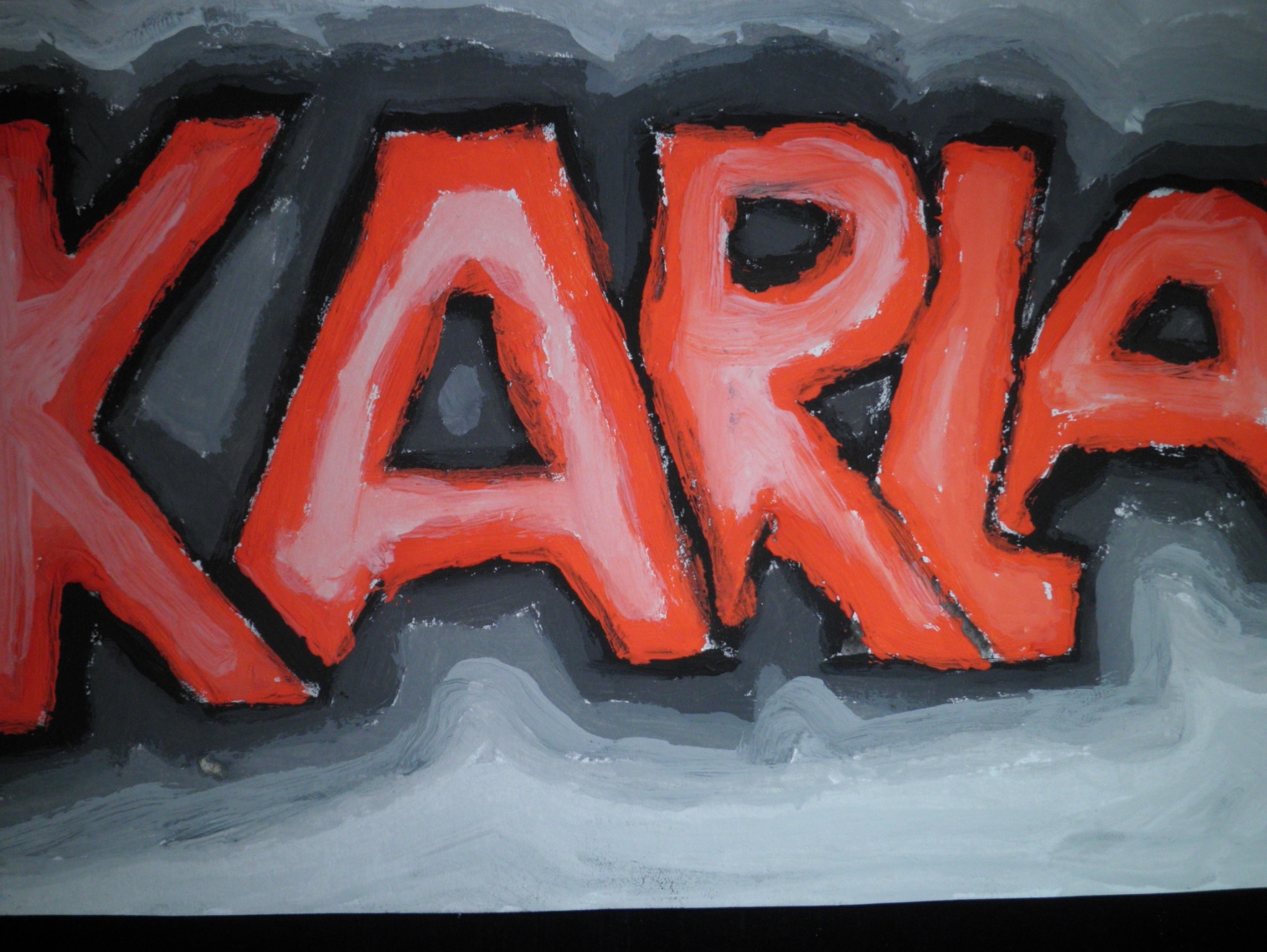 Karla Bertić, 3.r.
LITERATURA
Nastavni plan i program za osnovnu školu 2006./2007.
Mati,Ida – Košćec,Gordana: Točka, crta, svijet 1 i 2, priručnik s CD-om za učitelje/učiteljice likovne kulture u prvom i drugom razredu osnovne škole, Profil, Zagreb, 2007.
Mati,Ida – Košćec,Gordana: Točka, crta, svijet 3 i 4, priručnik s CD-om za učitelje/učiteljice likovne kulture u trećem i četvrtom razredu osnovne škole, Profil, Zagreb, 2008.
Mati,Ida – Košćec,Gordana: Točka, crta, svijet 1, 2, 3 i 4, udžbenici iz likovne kulture 3. izdanje, Profil, Zagreb,2009.

Internetske stranice:
http://:likovna-kultura.ufzg.unizg.hr/index.htm